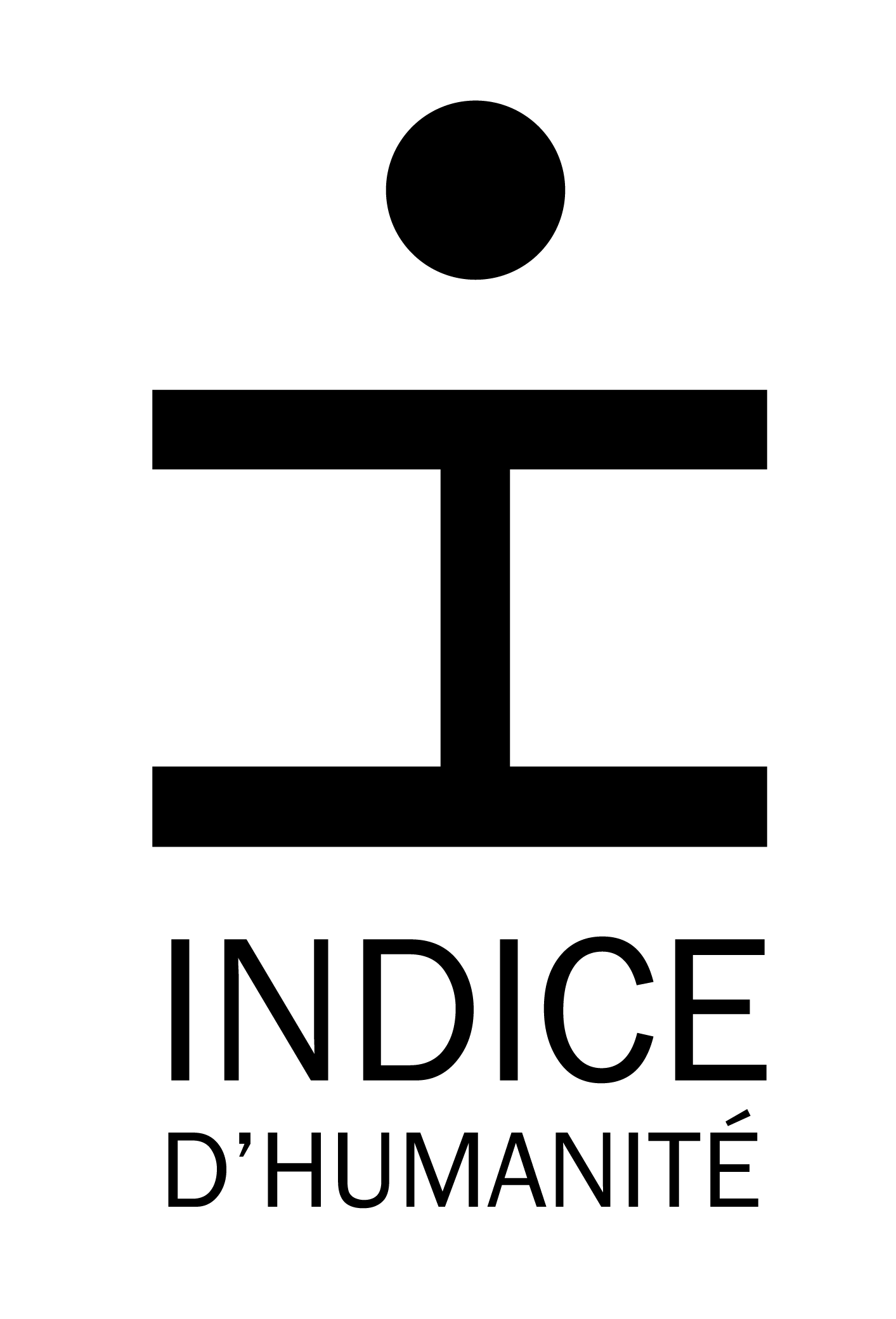 RÉSULTATS
1er Indice d’Humanité      au Canada
Indice populationnel – point de vue canadien
Date : 21 / 10 / 2024 Projet : 16811-097
1
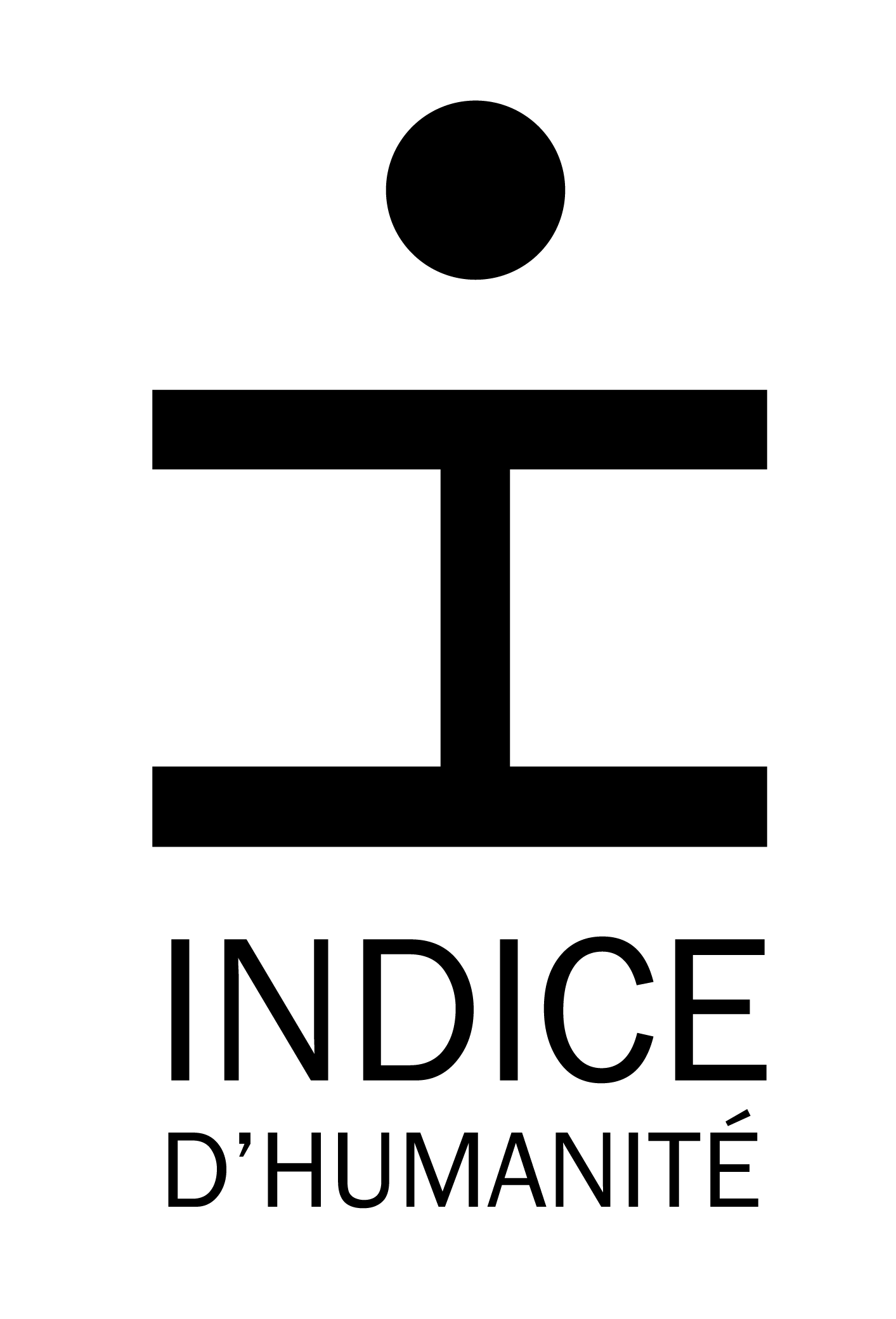 Un indice 
d’humanité... 
Parce qu’il le faut.
Une mission simple,
portée vers l’avant.
Concrétiser la notion d’humanité, la mesurer, la faire évoluer, informer et sensibiliser la population sur ce qui définit l’humanité afin qu’elle se l’approprie, la défende et la chérisse.

Favoriser des prises de consciences individuelles et collectives menant à l’adoption de comportements plus humanistes.
L’humanité se définit par une sensibilité, 
par une disposition à la compassion 
envers nos semblables qui porte à aider, 
ainsi qu’une propension à jouer un rôle 
dans le mieux-être de nos communautés.
1
Méthodologie
Indice d’Humanité
Méthodologie
6
Indice d’Humanité
Calcul de l’Indice d’Humanité
2
Résultats
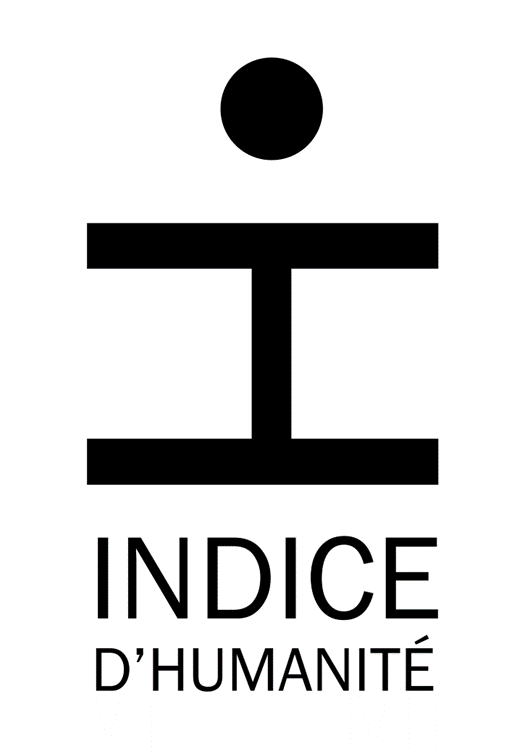 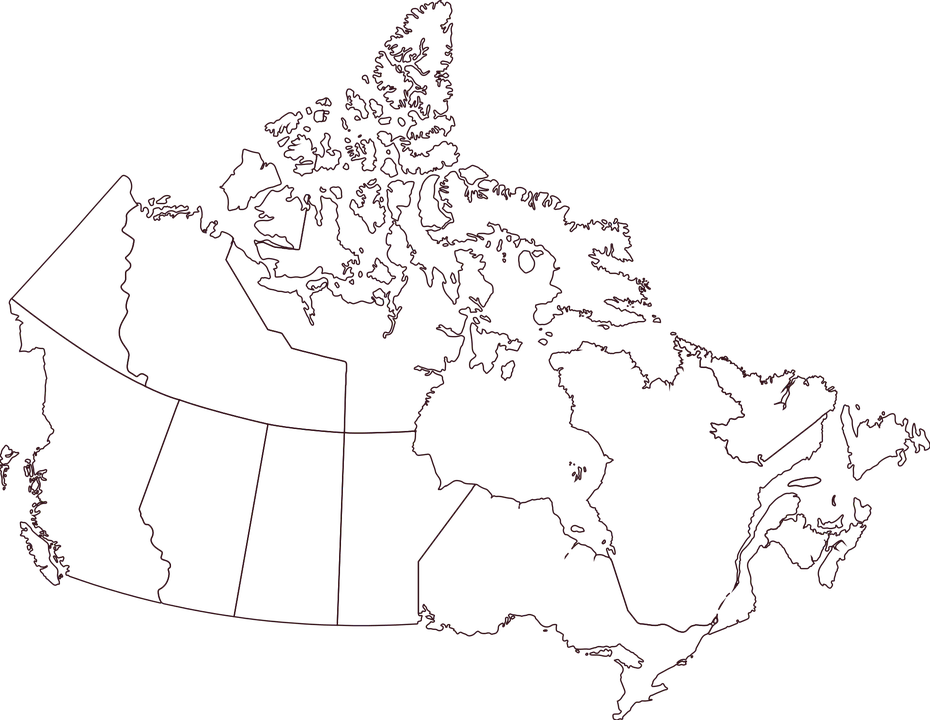 Canada
Indice national 2024
SOCIÉTÉ 
Ce terme fait référence à l'ensemble                         des individus vivant dans un pays,                         partageant des structures sociales, économiques et culturelles communes.
9
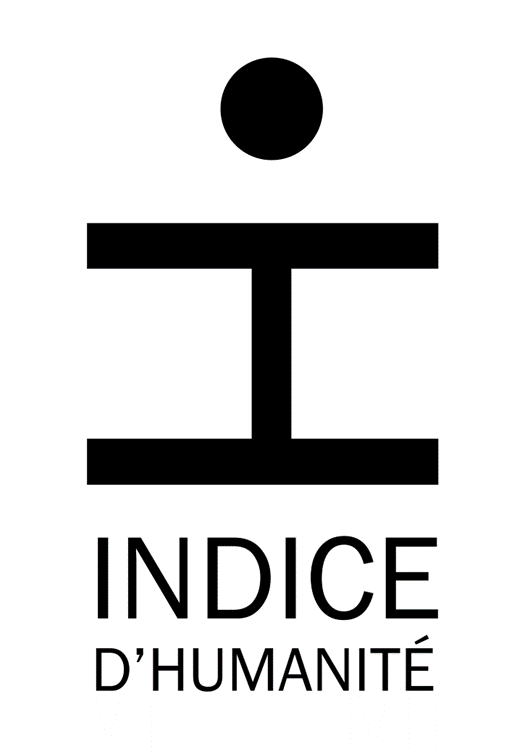 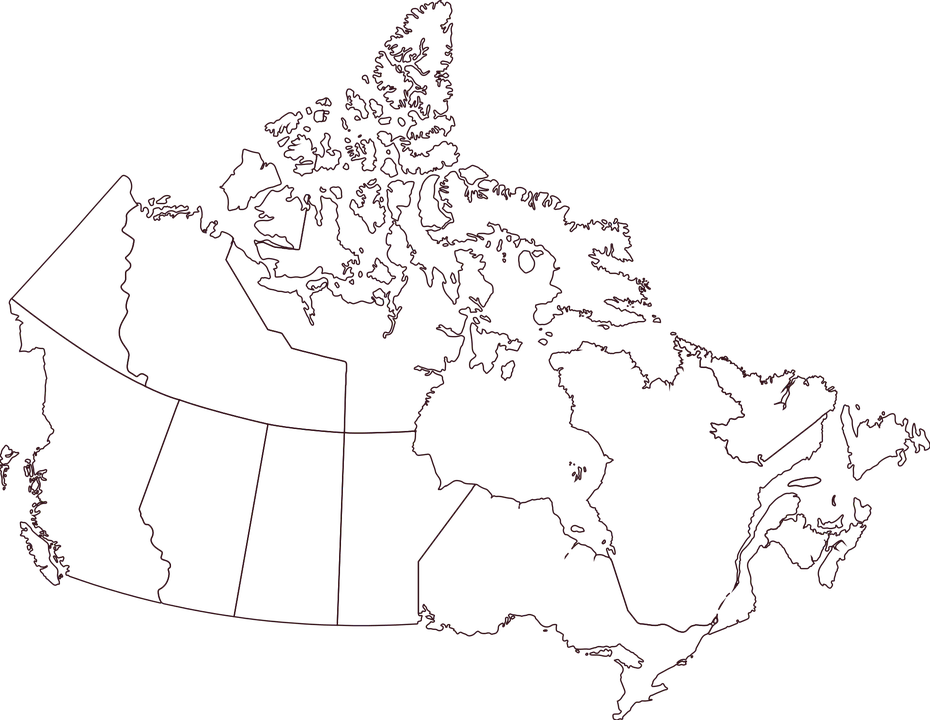 Canada
Indice national 2024
Regard critique de la population canadienne                       sur sa société
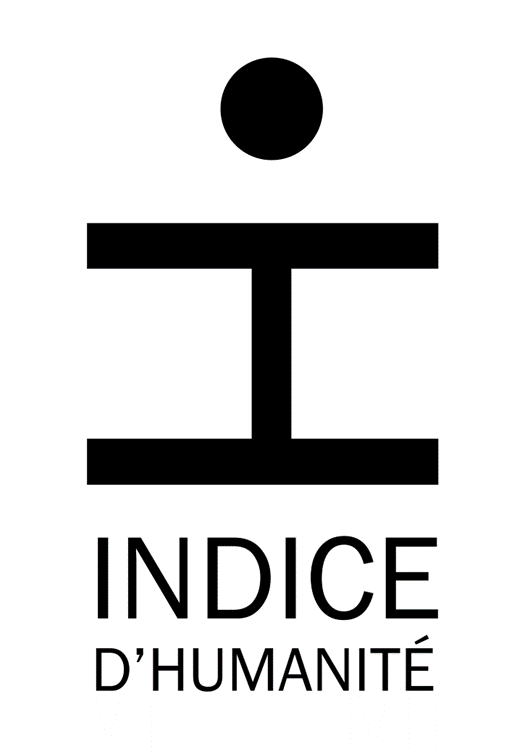 Société canadienne
61,3
(Indice sur 100)
10
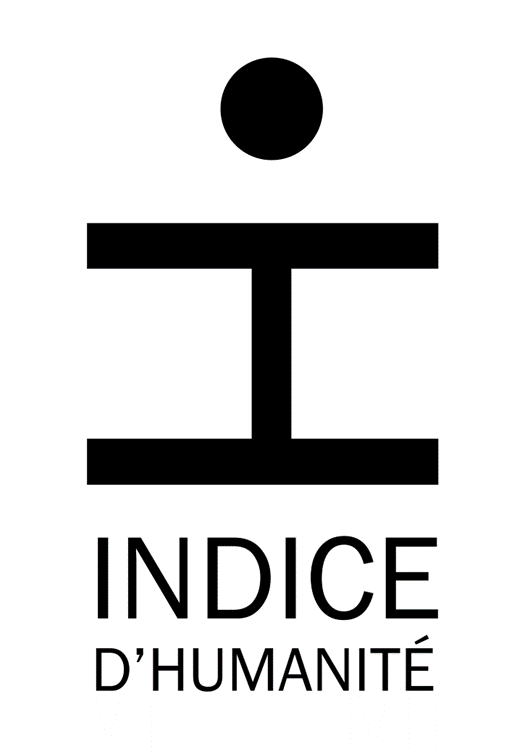 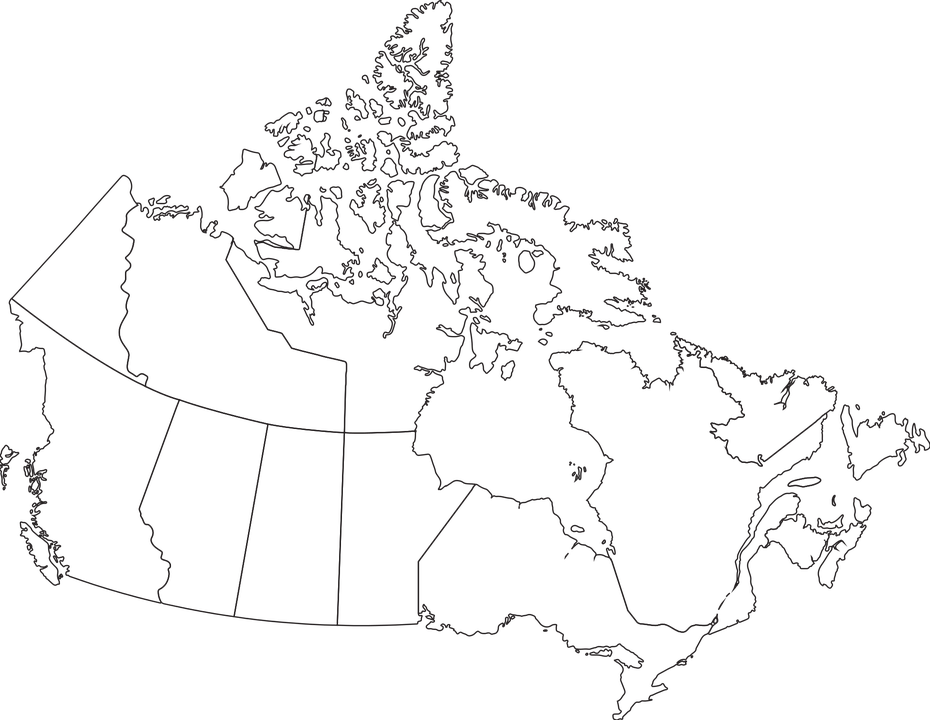 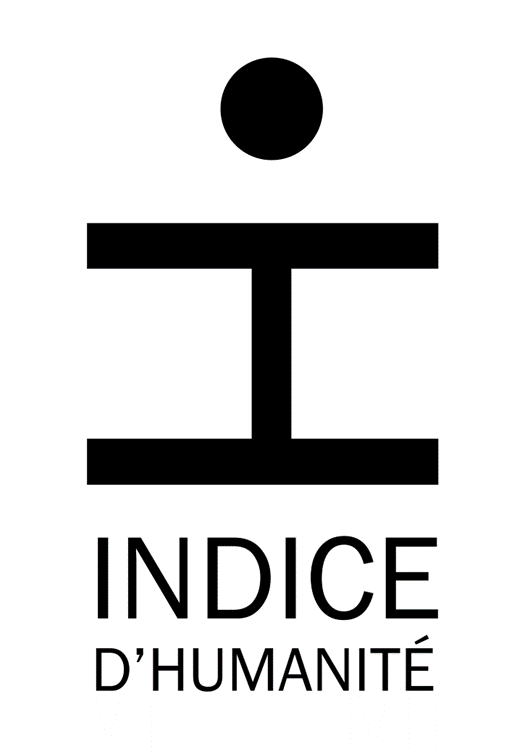 Canada
Indice national 2024
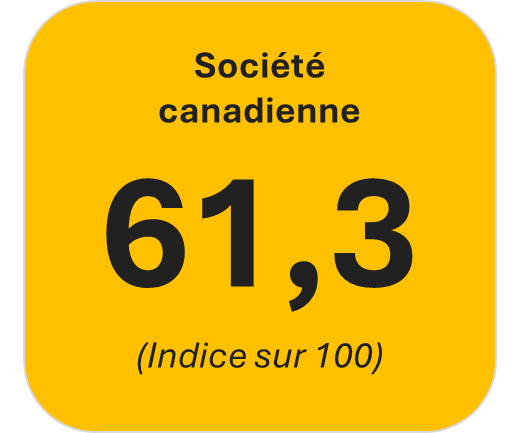 La population québécoise a une perception plus indulgente de l'humanité de sa société comparée au reste du Canada.
61,3
56,5
60,0
66,0
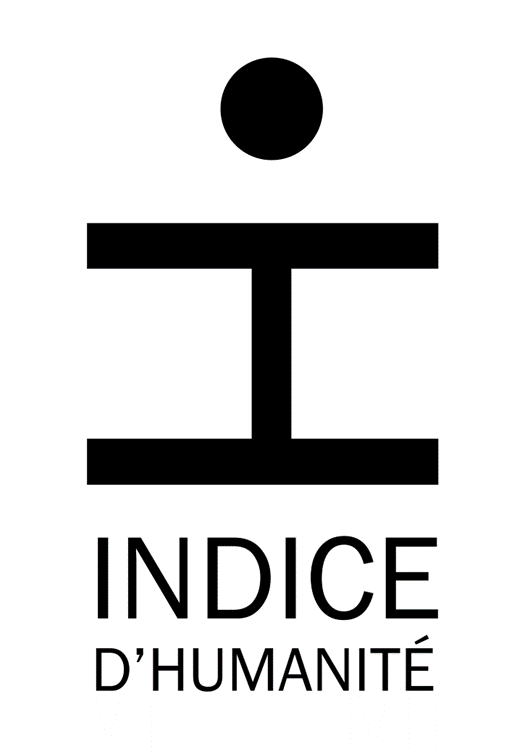 59,5
60,3
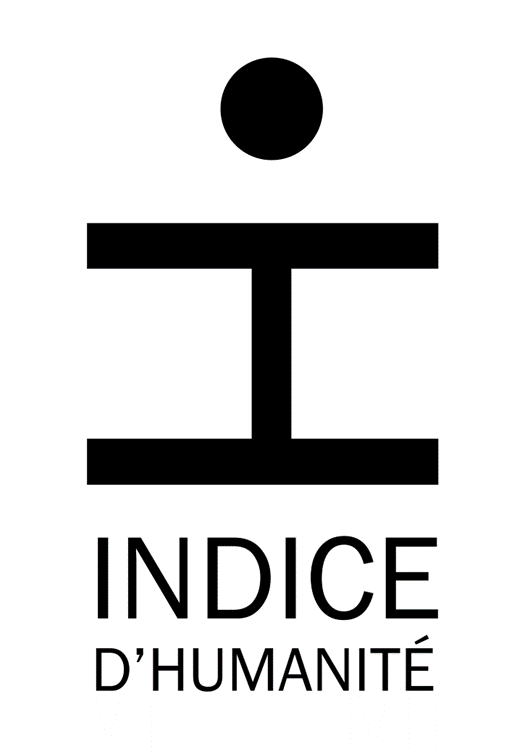 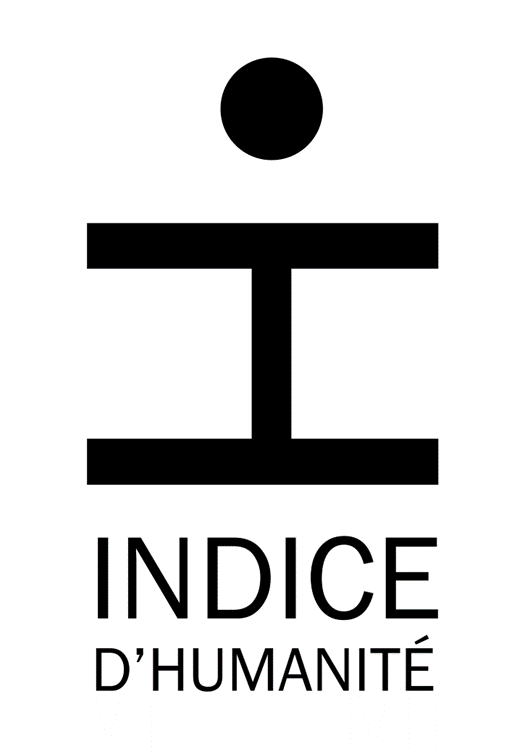 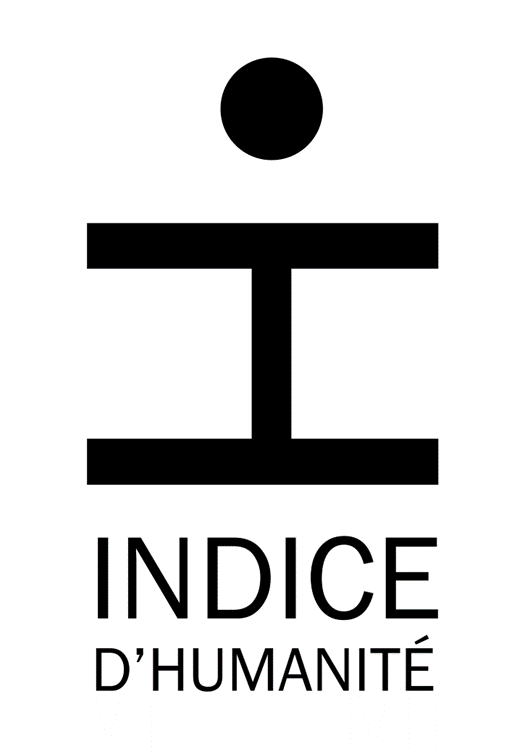 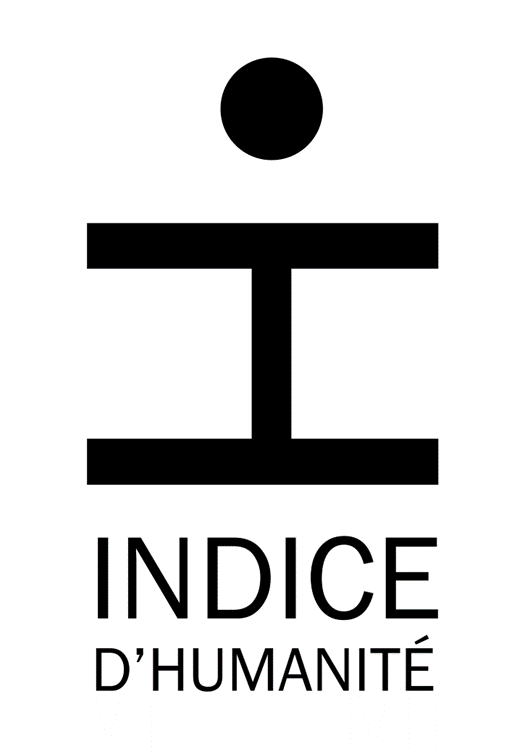 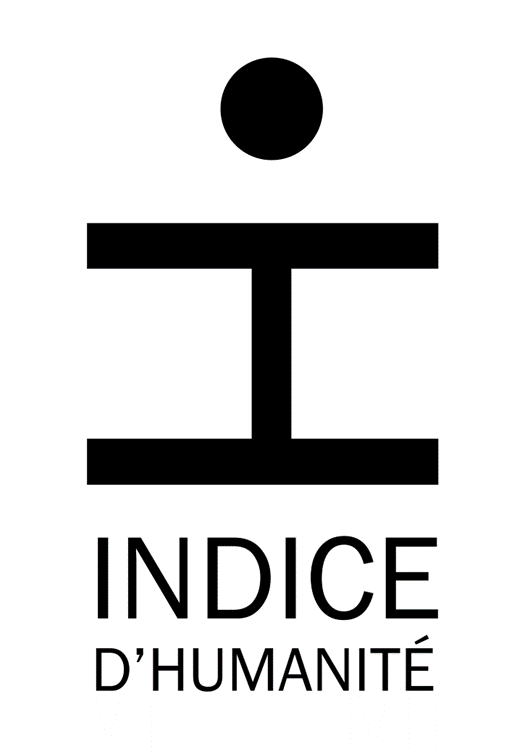 C-B
AB
QC
ATL
MB/SK
ON
11
n=3001 Canadien·ne·s
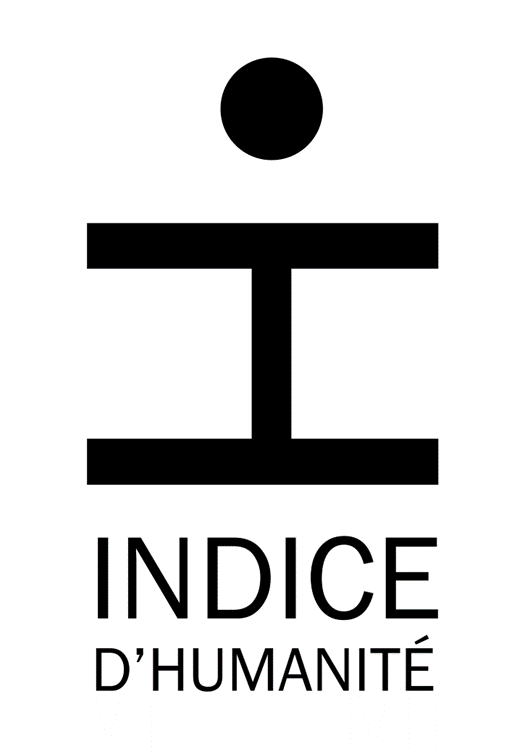 Canada
LA SOCIÉTÉ CANADIENNE ÉVALUÉE À TRAVERS 14 DIMENSIONS POUVANT DÉFINIR L’HUMANITÉ
12
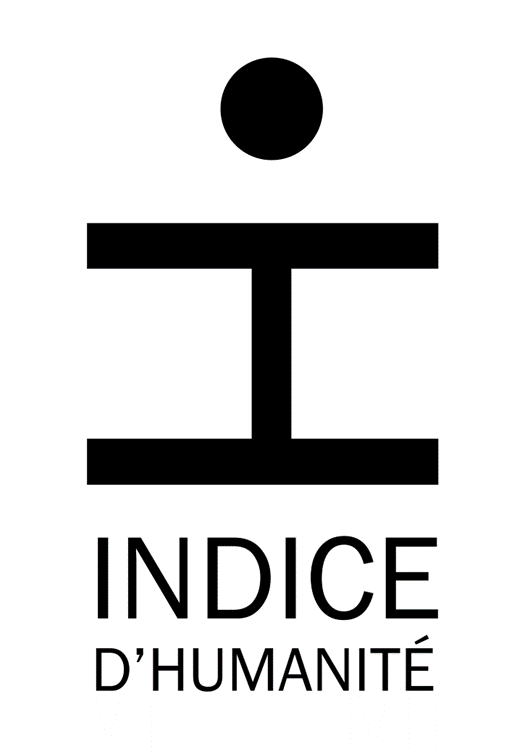 Canada
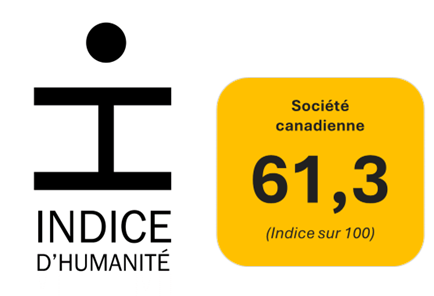 Ordre d’influence des dimensions sur l’Indice d’Humanité – impact en %
TOP 4 DES DIMENSIONS LES PLUS INFLUENTES
13
[Speaker Notes: Solidarité (4 dimensions) : 37,4%
Harmonie (6 dimensions) : 40,8%
Équité : (4 dimensions) 21,8%]
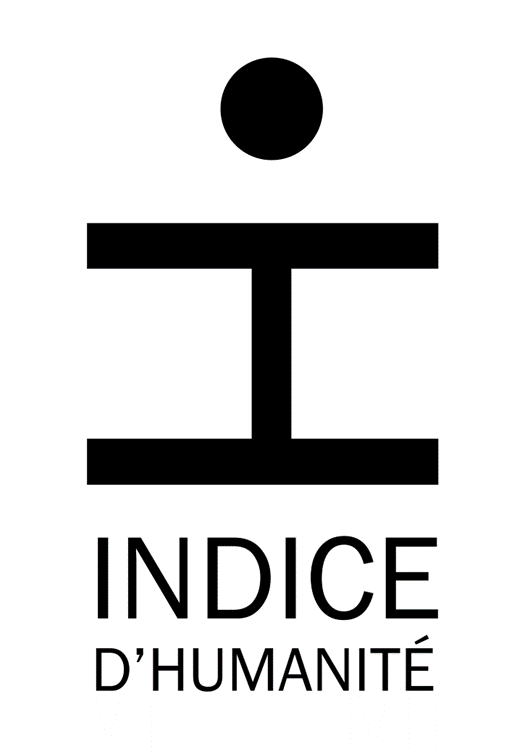 Canada
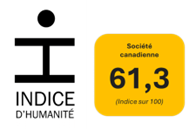 Évaluation des 14 dimensions (moyenne sur 100)
5 dimensions sur 14 obtiennent une moyenne inférieure à 60 sur 100
14
Question : Pour chaque affirmation, veuillez exprimer votre opinion sur une échelle de 1 à 10 où 1 signifie que vous n’êtes pas du tout d’accord, et 10, que vous êtes tout à d’accord, les notes intermédiaires servent à nuancer votre choix. (Note convertie sur 100.)
n=3001 Canadien·ne·s
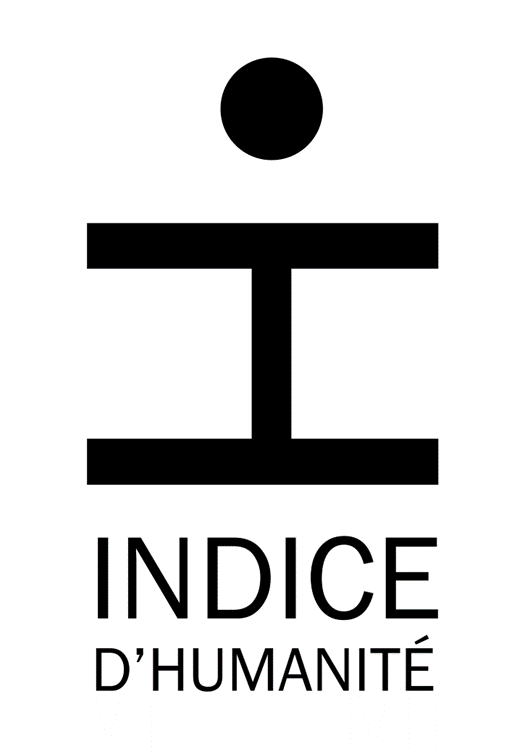 Canada
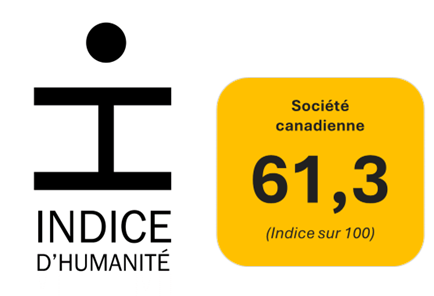 Ordre d’influence des dimensions sur  l’Indice d’Humanité – impact en %
Évaluation des 14 dimensions    (moyenne sur 100)
15
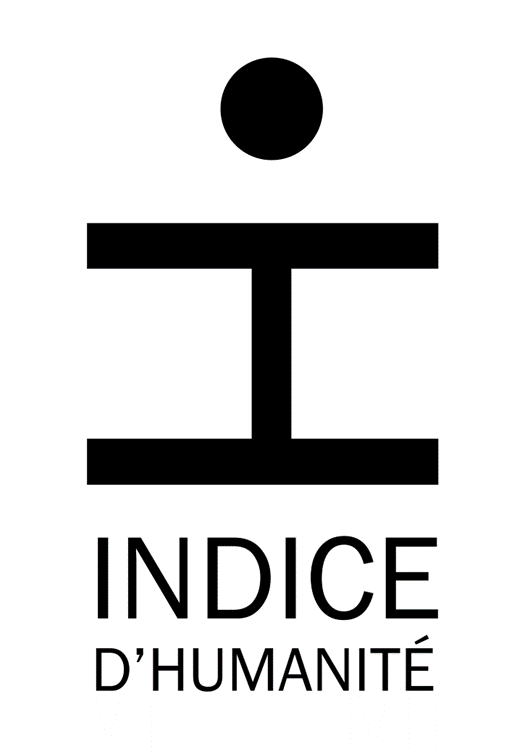 Canada
Indice national 2024
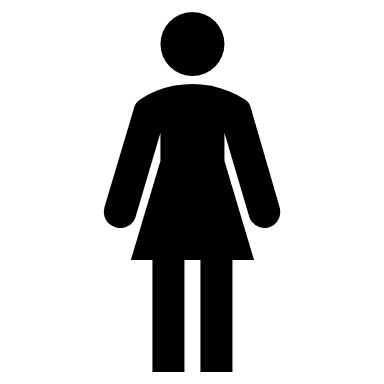 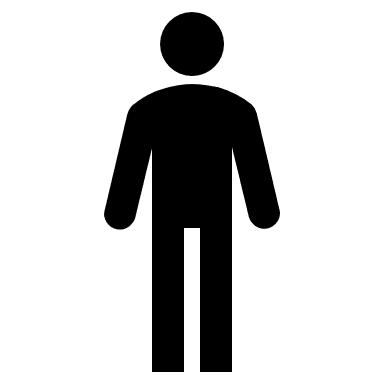 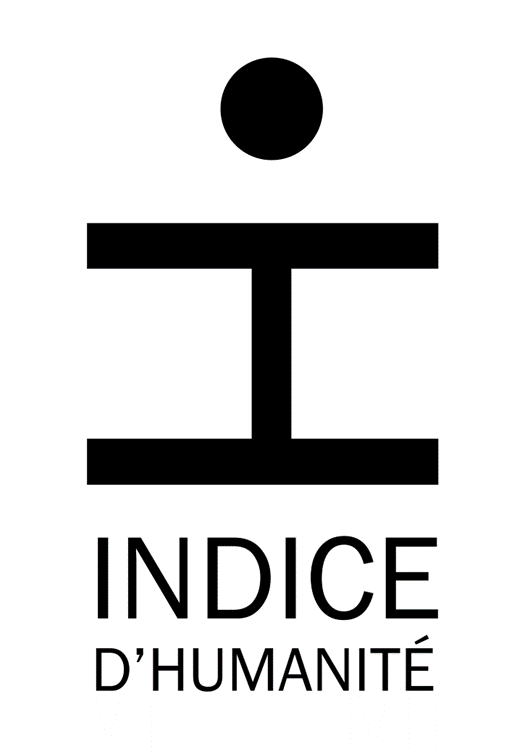 60,5
62,1
Société canadienne
61,3
(Indice sur 100)
18-34 ans		61,9

35-54 ans		59,6

55 ans +		62,1
16
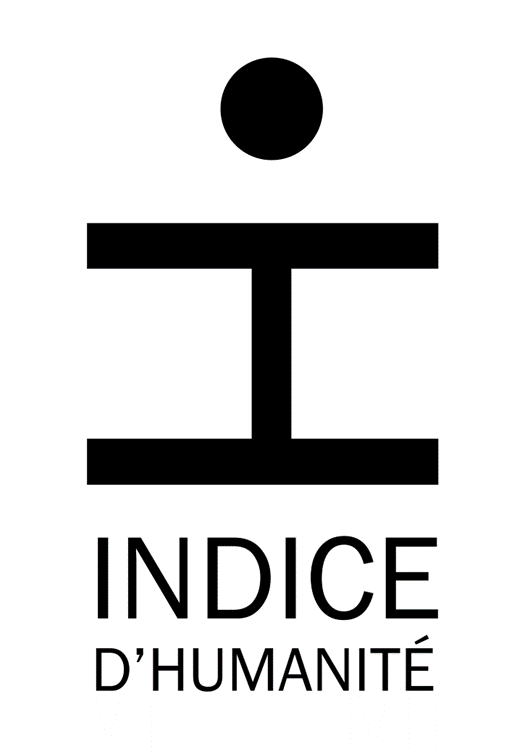 Canada
Il existe, partout au Canada, une dissonance entre la perception que nous avons de notre propre humanité                         et notre vision de la société, révélant un sentiment de déconnexion entre nos efforts individuels et la réalité collective.
Indice national 2024
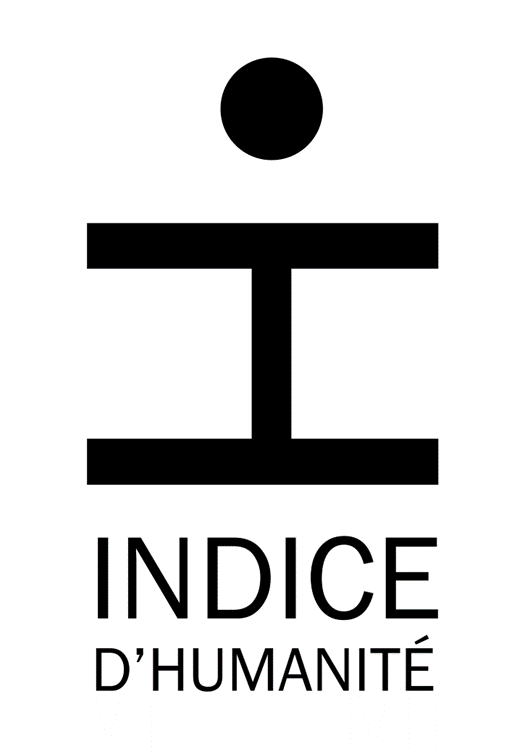 Société
canadienne
61,3
(Indice sur 100)
Moi
77,6
(Moyenne sur 100)*
* Partant de cette définition (page 4), veuillez exprimer votre opinion sur une échelle de 1 à 10 où 1 signifie un niveau TRÈS FAIBLE d'humanité, et la note 10 signifie un niveau TRÈS ÉLEVÉ d'humanité’’ et les notes intermédiaires servent à nuancer votre choix. Quelle note VOUS accorderiez-vous pour votre propre niveau d’humanité ?  n=3001 Canadien.ne.s  (note convertie sur 100)
17
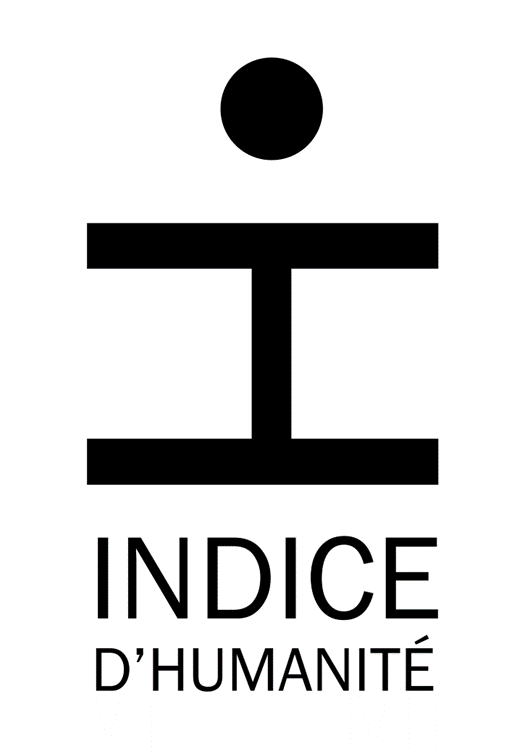 Canada
Indice national 2024
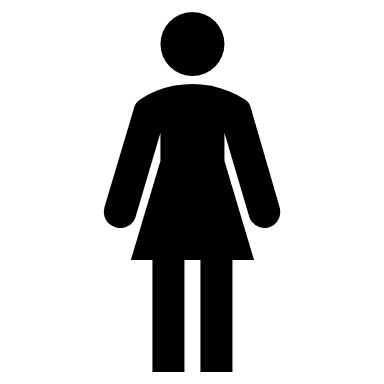 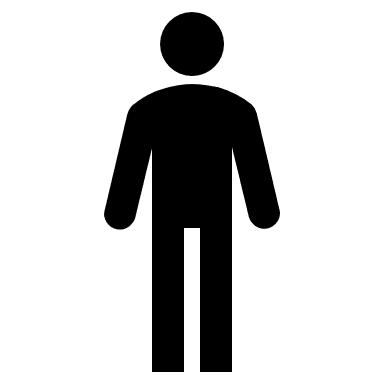 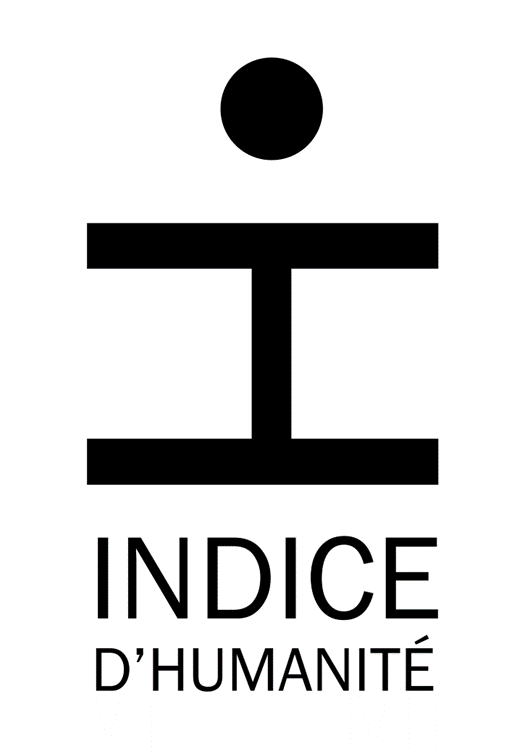 78,6
76,5
Moi
77,6
(Moyenne sur 100)*
18-34 ans		74,7

35-54 ans		77,0

55 ans +		79,9
* Partant de cette définition (page 4), veuillez exprimer votre opinion sur une échelle de 1 à 10 où 1 signifie un niveau TRÈS FAIBLE d'humanité, et la note 10 signifie un niveau TRÈS ÉLEVÉ d'humanité’’ et les notes intermédiaires servent à nuancer votre choix. Quelle note VOUS accorderiez-vous pour votre propre niveau d’humanité ?  n=3001 Canadien.ne.s
18
3
Ce qu’il faut retenir…
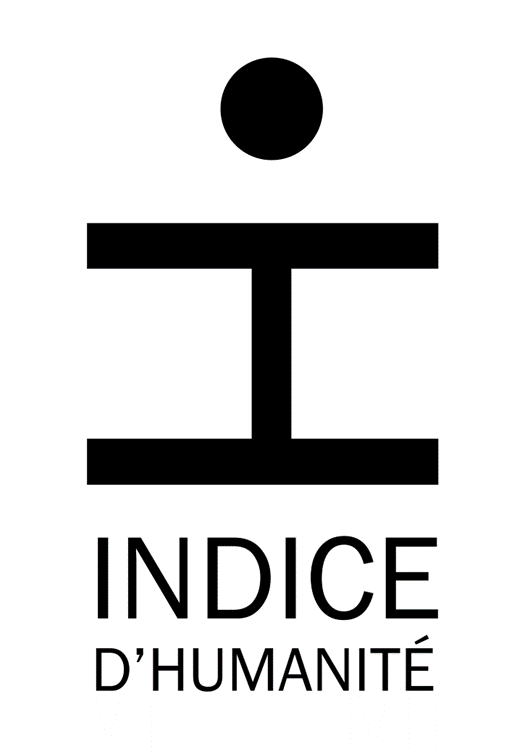 Canada
Les résultats obtenus de l'Indice d'Humanité révèlent plusieurs aspects à la fois préoccupants et encourageants. 

1. Un Indice global faible : une alerte pour la société
Le faible indice global montre une insatisfaction générale vis-à-vis de la société canadienne, particulièrement en ce qui concerne l'humanité collective. Ce constat reflète un malaise certain face aux inégalités sociales, à la perte de confiance dans les institutions ou à la perception d'un affaiblissement des valeurs humaines fondamentales.

2. Fracture entre la perception individuelle et collective
Le fait que les Canadien·ne·s s'accordent une meilleure note individuelle qu’à leur société souligne un décalage entre les aspirations personnelles et les réalités perçues dans la vie collective. Cela peut signaler que les Canadien·ne·s ont le sentiment de faire leur part, mais estiment que le système social ou les structures collectives ne fonctionnent pas aussi bien qu'ils le souhaiteraient.

3. Générosité et démocratie en tête : des leviers d'espoir
La générosité (01) et la démocratie (02) figurent parmi les dimensions les plus influentes de l'indice, un signe encourageant. Cela montre que, malgré les défis, ces valeurs demeurent profondément ancrées dans la société canadienne. Elles constituent des leviers essentiels sur lesquels capitaliser pour renforcer la cohésion sociale et améliorer l’indice d’humanité global.
20
Le chiffre entre parenthèses indique la position de l'impact de la dimension parmi  les 14 dimensions évaluées.
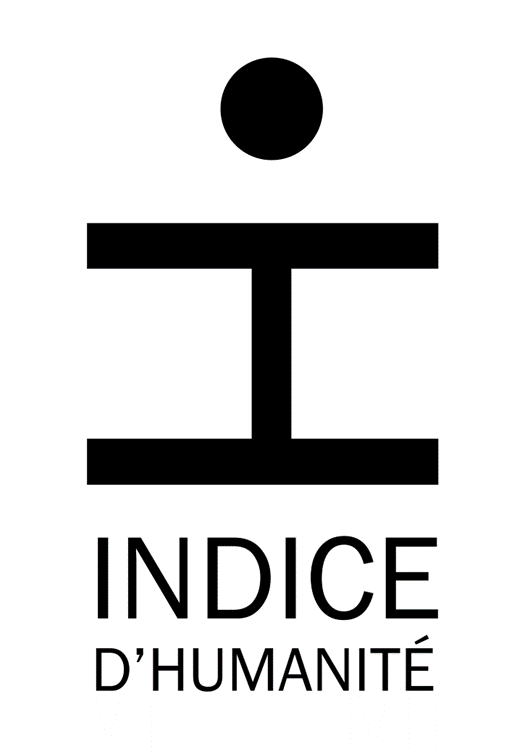 Canada
4. L’engagement et l’ouverture, deux dimensions incontournables dans notre quête d’humanité 
L’impact des dimensions engagement/implication (03) et ouverture/tolérance (05) nous rappelle que l’humanité provient d’abord de chacun de nous, de notre volonté d’agir, d’écouter, de comprendre, de s’impliquer dans nos communautés et d’agir positivement sur les autres.

5. La vérité devient une préoccupation fondamentale
La vérité (04) est à la base de la démocratie, sans quoi ce mot perd son sens. L’impact de cette dimension traduit bien les actuelles inquiétudes sur la véracité des informations diffusées et se veut parfaitement conséquente de la haute position qu’occupe la démocratie (02) dans notre perception de l’humanité.

6. Des dimensions comme l’équité et la justice en difficulté
Les moyennes faibles en équité et justice révèlent une perception d'injustice sociale et d’inégalités importantes. Cela met en lumière des défis structurels profonds qu'il est impératif d’aborder pour restaurer la confiance et garantir une répartition équitable des ressources, ainsi qu’un accès égal à la justice.

Si ces deux dimensions demeurent fondamentales dans la définition de l’humanité, elles ne semblent pas avoir autant d’influence et d’impact dans notre perception de cette dernière. Comme pour l’environnement (12), la justice (13) et l’équité (14) semblent des dimensions plus abstraites, des dimensions sur lesquelles nous semblons n’avoir que peu d’emprise et d’influence.
21
Le chiffre entre parenthèses indique la position de l'impact de la dimension parmi  les 14 dimensions évaluées.
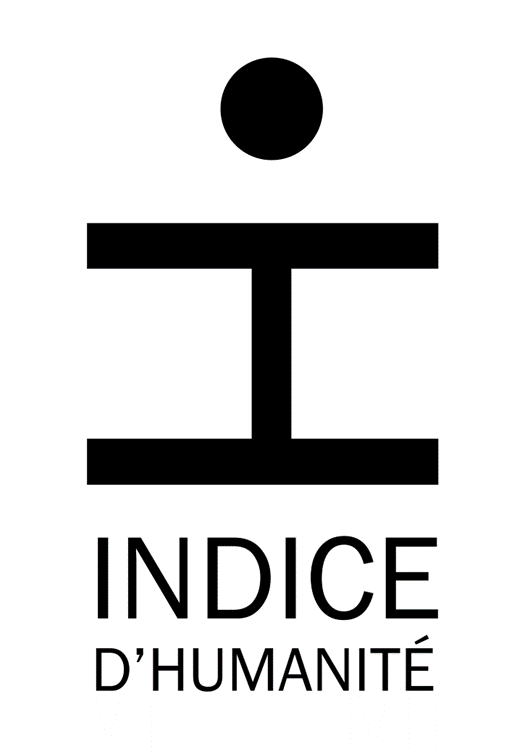 Canada
7. Une insatisfaction face à la protection de l'environnement
La faible moyenne de la dimension environnement montre que les Canadien·ne·s estiment que leur société n'en fait pas assez pour protéger la planète. Ces résultats suggèrent des actions plus fortes et visibles pour rassurer la population et améliorer cette perception. Aussi, l’impact relatif et limité de la dimension environnement (12) démontre toute la difficulté d’intégrer pleinement cette notion large et complexe dans notre humanité quotidienne et pour laquelle nous nous sentons souvent impuissants.
22
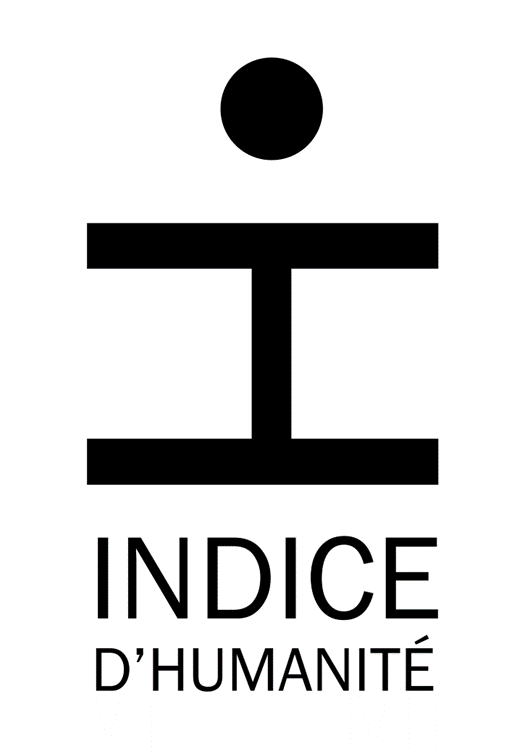 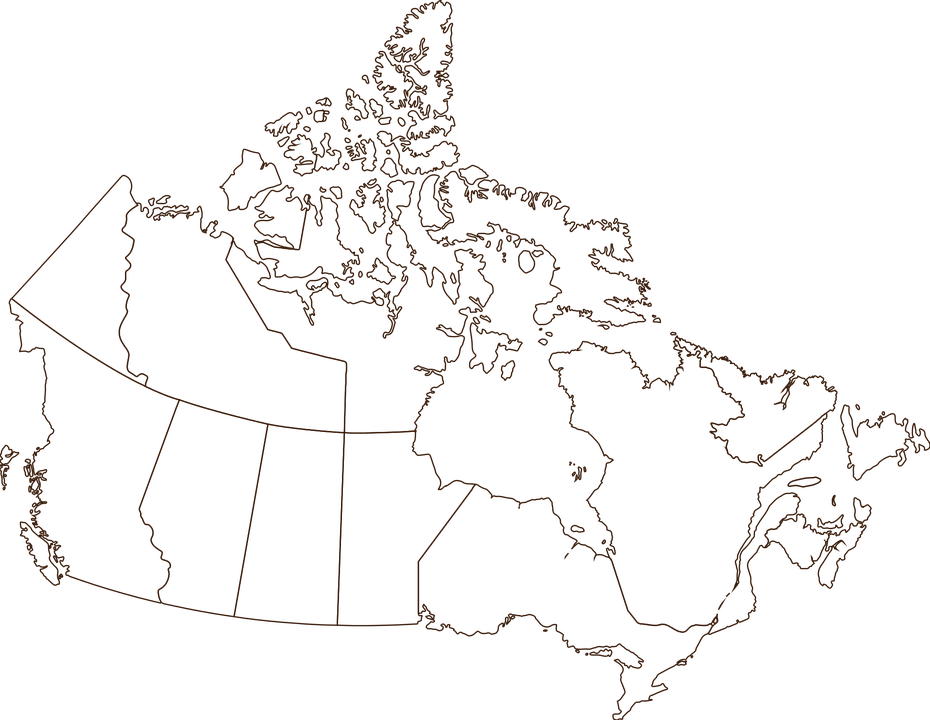 Canada
Les résultats de l'Indice d'Humanité sont un appel à l’action. 

Si des valeurs comme la générosité, la démocratie et l’engagement constituent de puissants  leviers humanistes au sein de la société canadienne, les lacunes en matière d'équité, de justice, et de protection de l'environnement sont des signaux d’alarme à ne pas ignorer. 

Pour bâtir une société plus humaine, il est impératif de passer à l’action, individuellement et collectivement, afin de mener des réformes ciblées. 

Citoyen·ne·s, entreprises, et gouvernements doivent unir leurs efforts pour transformer ces défis en opportunités. L'optimisme reste possible, mais il repose sur notre capacité à répondre aux attentes grandissantes en matière de solidarité, d’inclusion et de durabilité. 

L'avenir de notre humanité dépend de l’engagement de chacun.
23
4
Profil pondéré des répondant·e·s
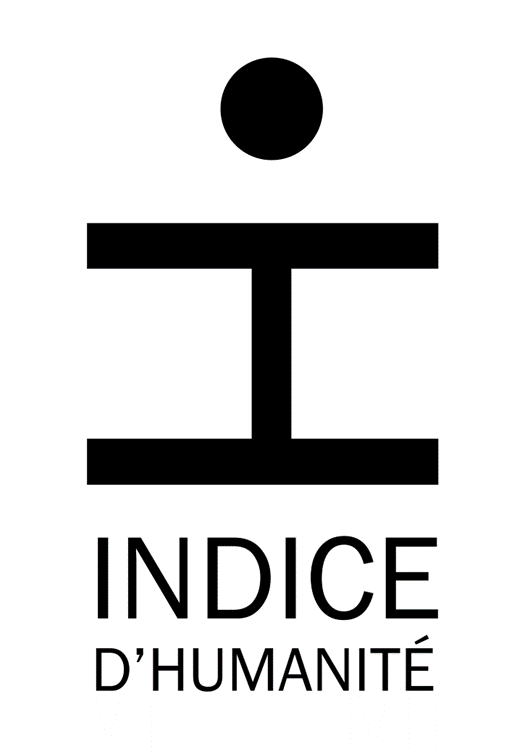 Profil pondéré des répondant·e·s (1/2)
Tous les répondants (Base n=3 001)
Genre
Langue
Présence d’enfants dans le ménage
Oui
Hommes
Femmes
Non
Âge
Occupation
Région
Note : Pour chacune des catégories de profil, le complément à 100% correspond aux mentions « Ne sait pas » et « Refus ».
25
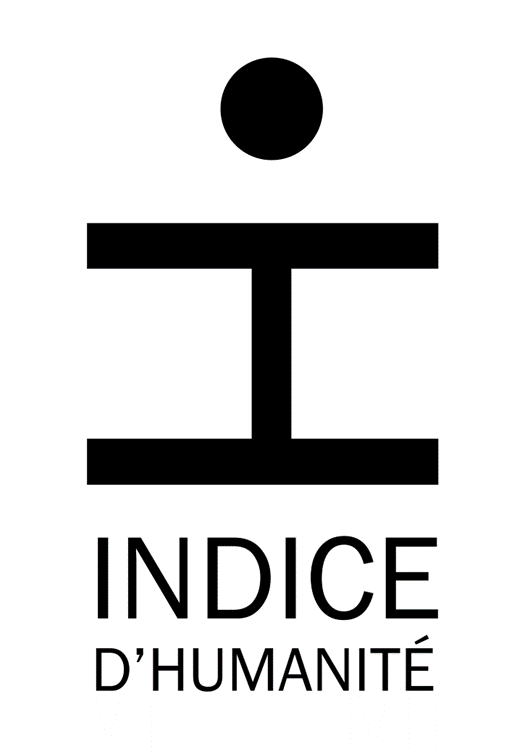 Profil pondéré des répondant·e·s (2/2)
Tous les répondants (Base n=3 001)
Ethnicité
Éducation
Revenu familial
Note : Pour chacune des catégories de profil, le complément à 100% correspond aux mentions « Ne sait pas » et « Refus ».
26
5
Pour nous contacter
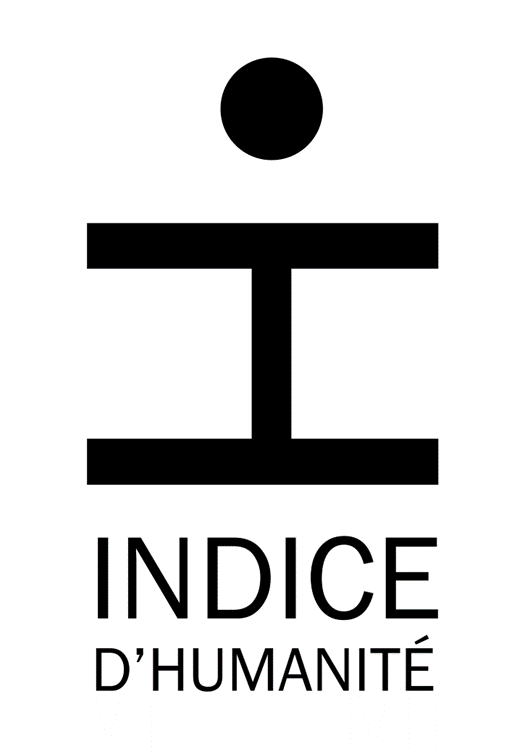 Contactez-nous
Pour plus d’information sur l’Indice d’Humanité
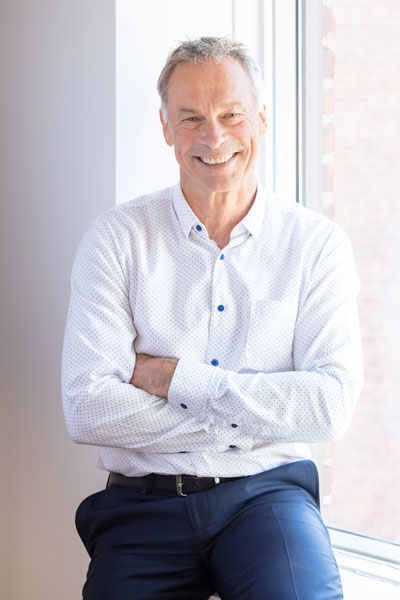 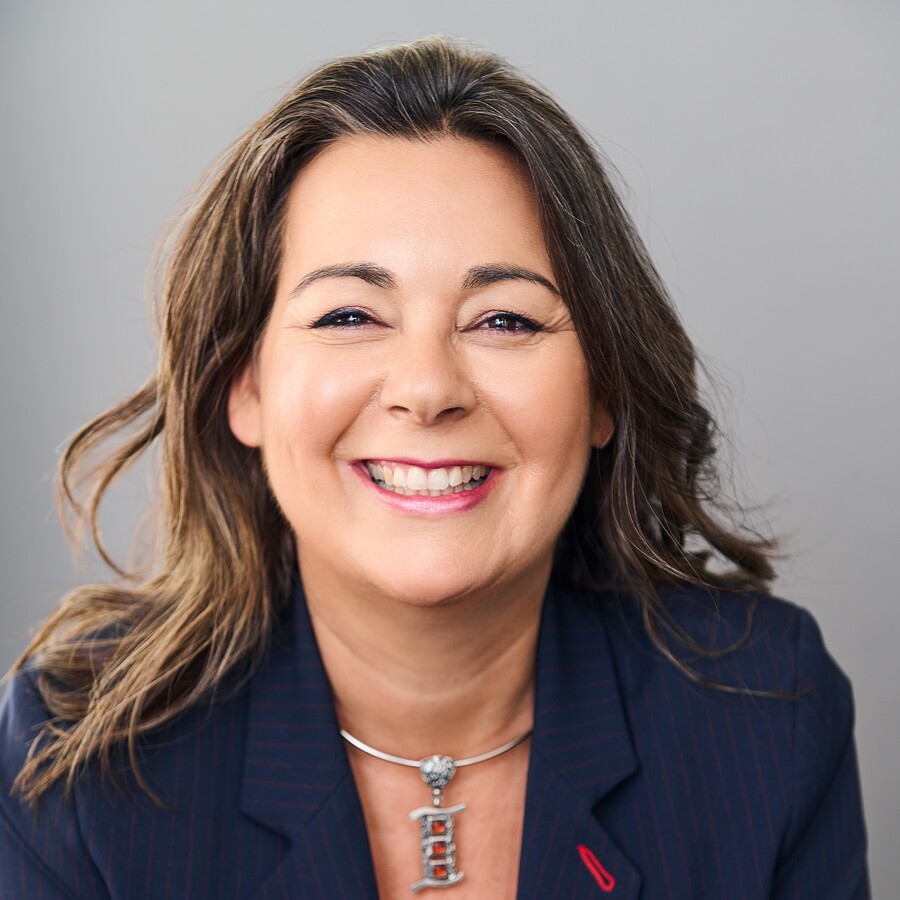 Pierre Côté
Fondateur de l’Indice d’Humanité 

Courriel : pierre.cote@indicedhumanité.ca
Cellulaire : 418-524-7375
Caroline Roy, MBA
Présidente du Conseil d’administration de l’Indice d’Humanité

Courriel : croy@leger360.comCellulaire : 418-254-1825
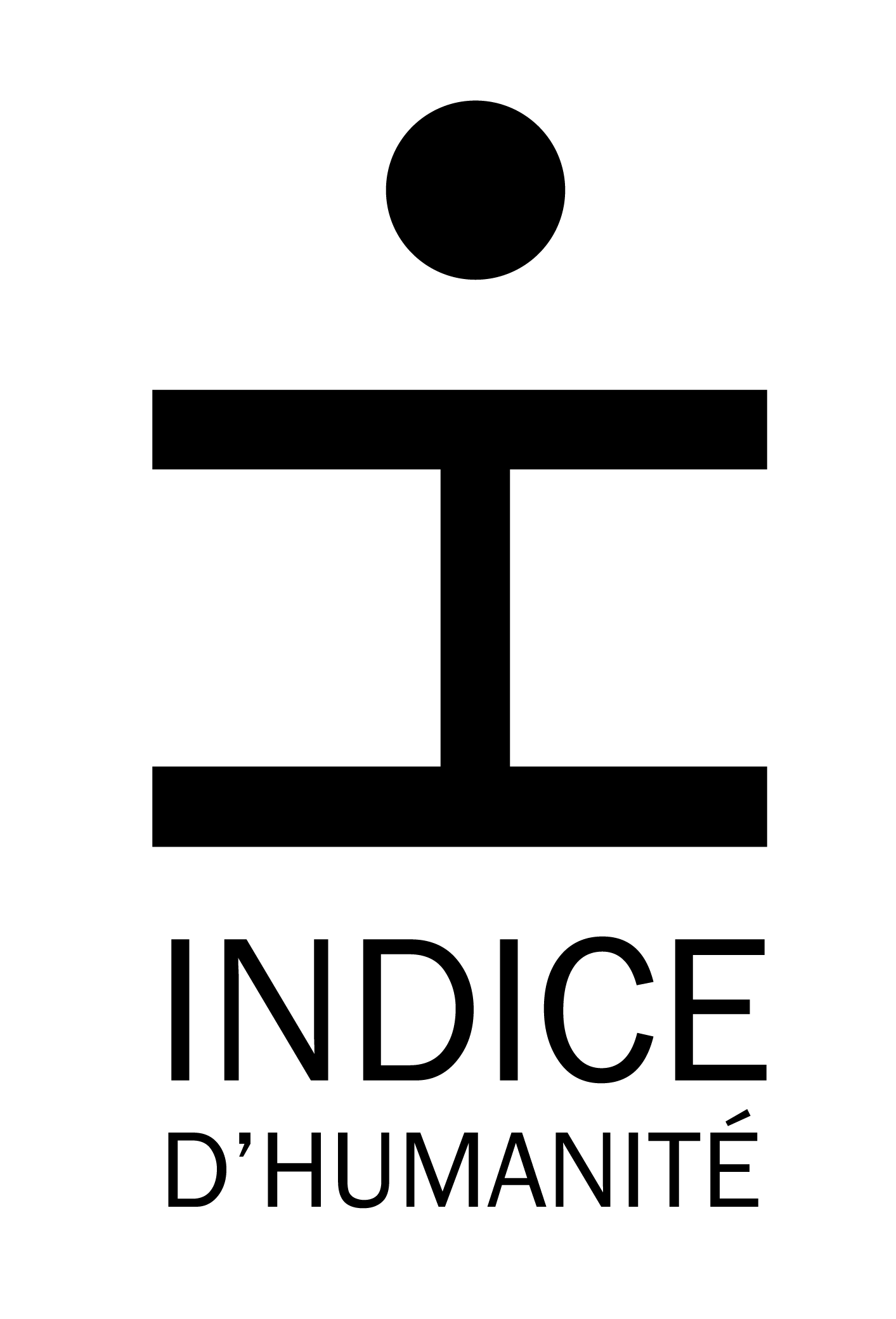 www.indicedhumanite.ca
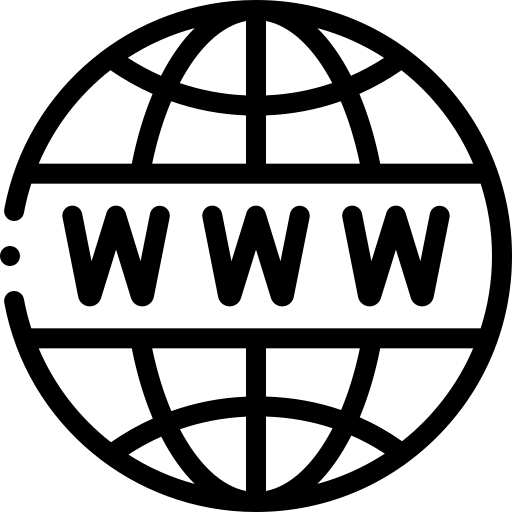 28
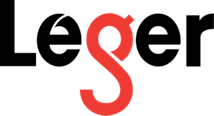 À propos de Léger
Notre engagement envers le progrès de l'industrie
À titre de membre de plusieurs organisations reconnues mondialement, nous nous engageons à respecter les normes professionnelles et les règles de déontologie les plus rigoureuses pour vous offrir des données fiables. Notre équipe de direction et nos collègues contribuent activement à faire progresser notre industrie et à bâtir une communauté mondiale.
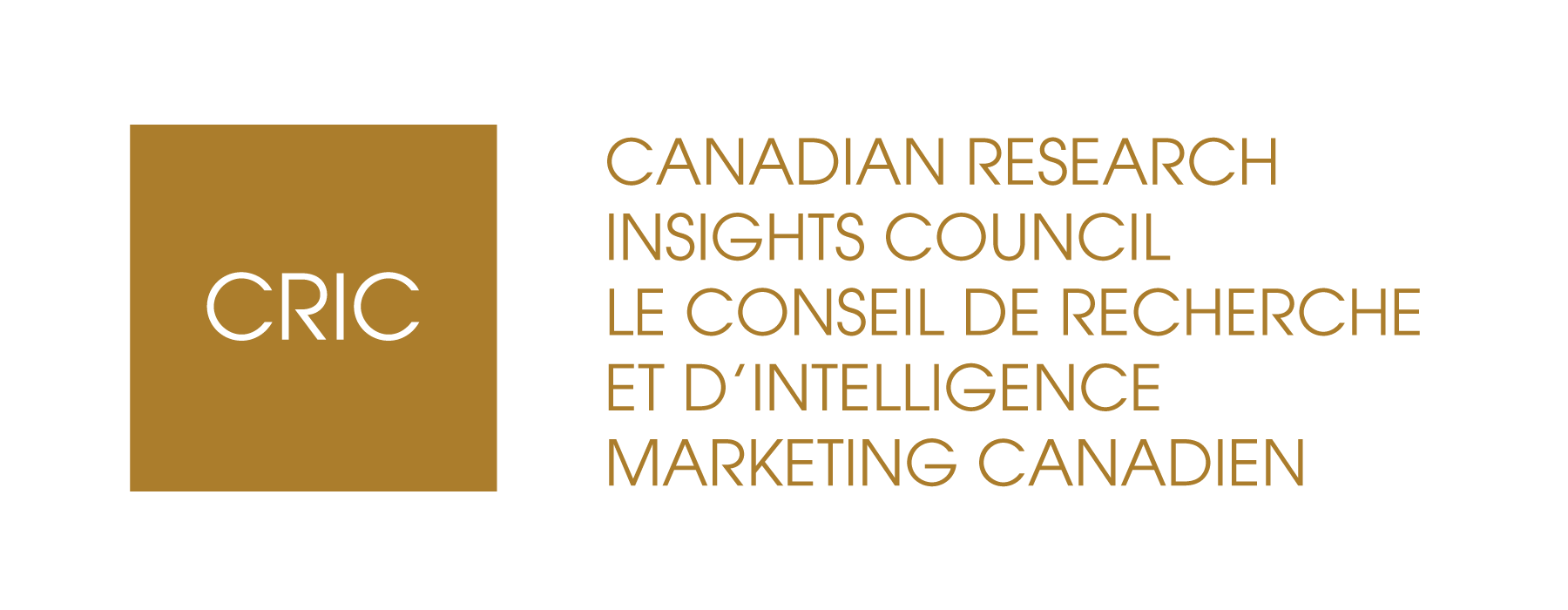 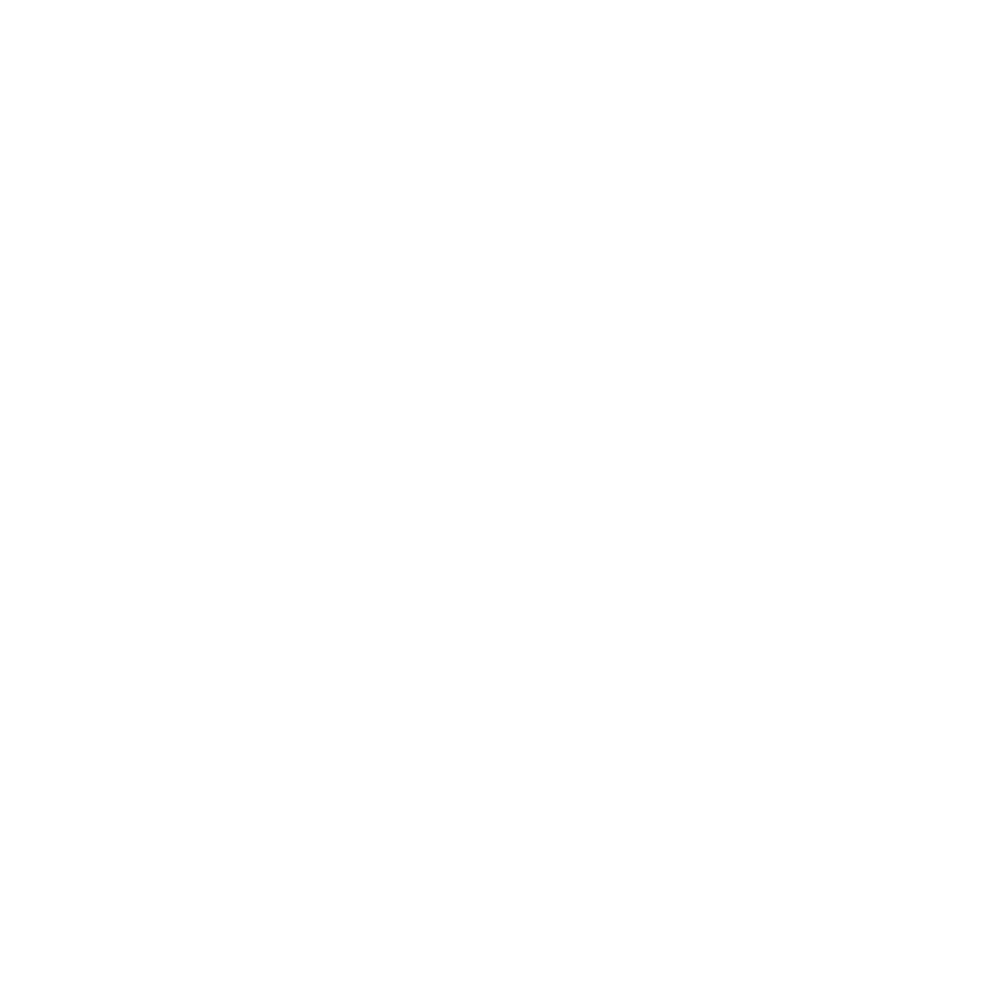 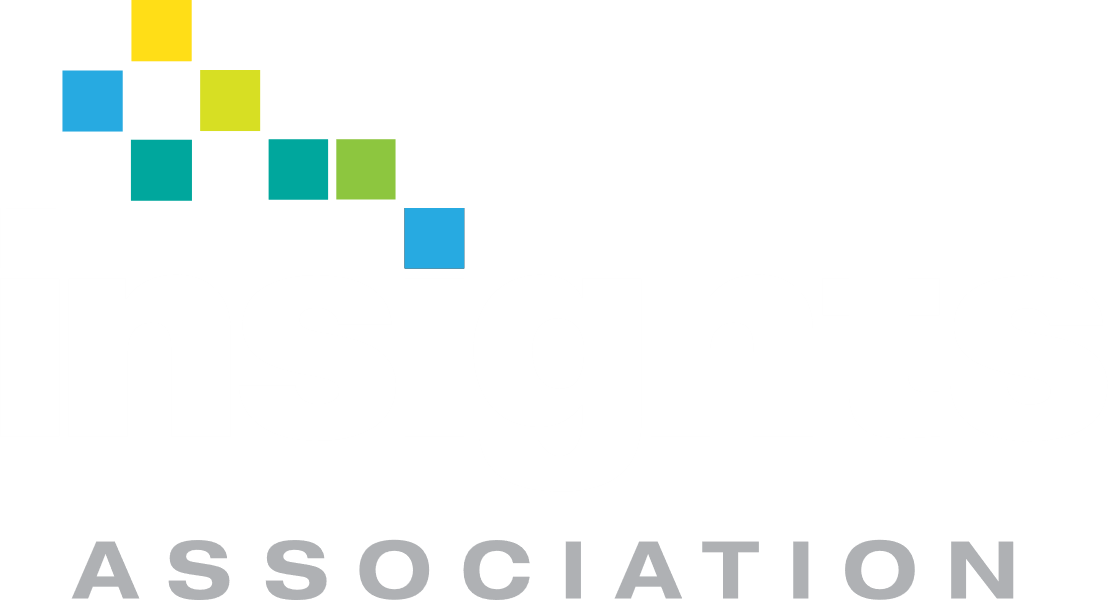 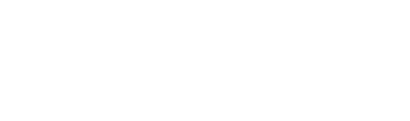 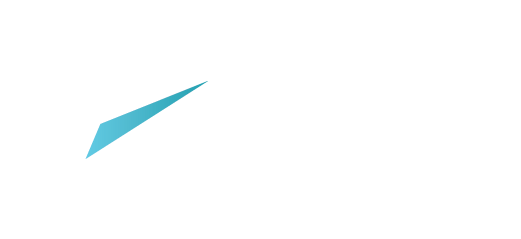 Canada
Léger est membre CRIC — Conseil de recherche et d’intelligence marketing canadien, l’association qui chapeaute l’industrie de la recherche marketing et des sondages.
Europe

Léger est membre d'ESOMAR, l'association mondiale de l'industrie de la recherche, et s'engage à respecter le code international ICC/ESOMAR pour les études de marché, sociales et d'opinion, ainsi que l'analytique des données.
International
Léger est membre du Worldwide Independent Network of Market Research (WIN), une alliance mondiale de firmes de recherche marketing et de sondage qui collaborent pour partager leur expertise, leurs méthodologies et leurs connaissances sur divers marchés.
Amérique

Léger est également membre de Insights Association, l’association américaine de recherche en marketing analytique.
29
La firme de recherche derrière le tout premier Indice d’Humanité